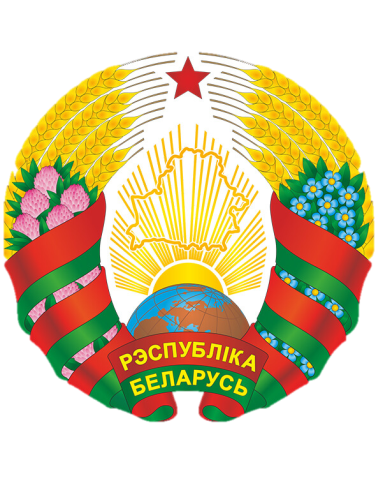 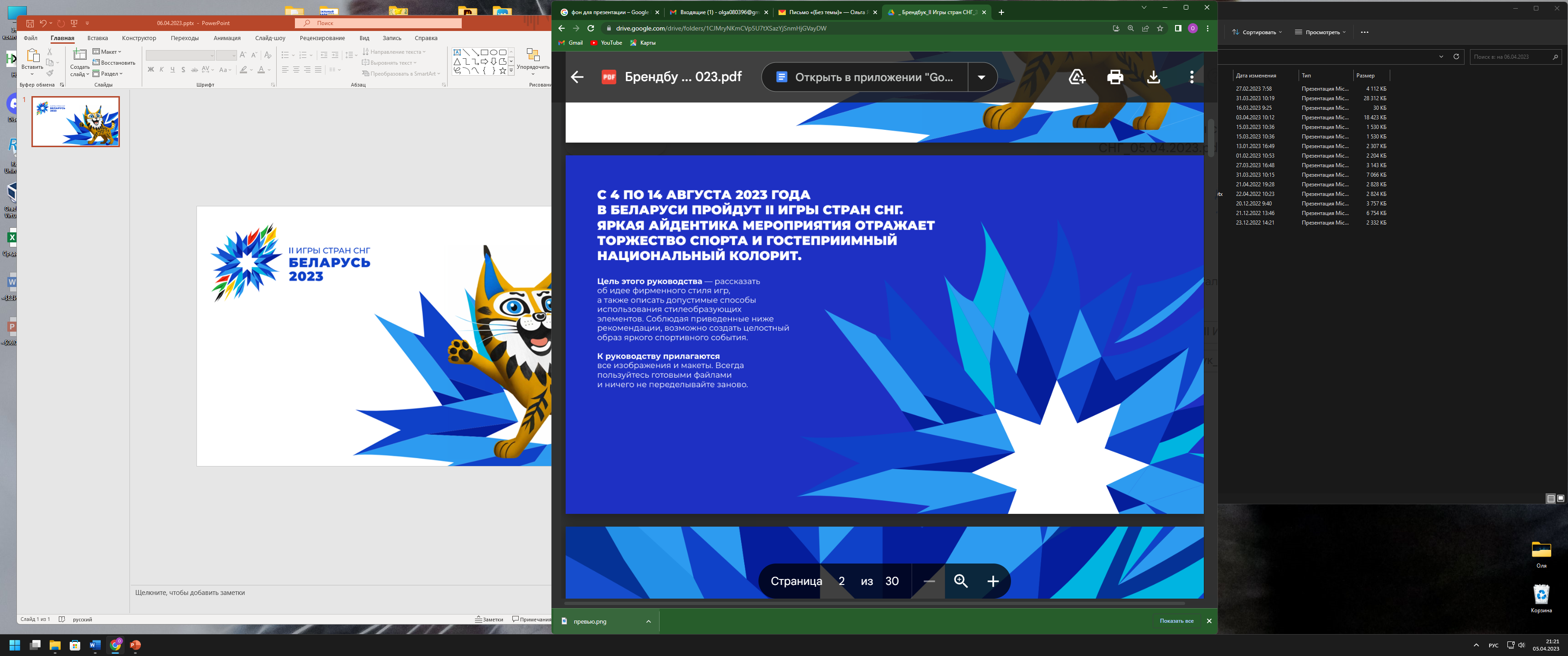 МИНИСТЕРСТВО СПОРТА И ТУРИЗМА РЕСПУБЛИКИ БЕЛАРУСЬ
О ходе подготовки к проведениюII  Игр  стран  СНГ 2023 годав Республике Беларусь
6 апреля 2023 года
НАША СТРАНА ОБЛАДАЕТ БОЛЬШИМ ОПЫТОМ В ПРОВЕДЕНИИ РАЗЛИЧНЫХ СПОРТИВНЫХ МЕРОПРИЯТИЙ
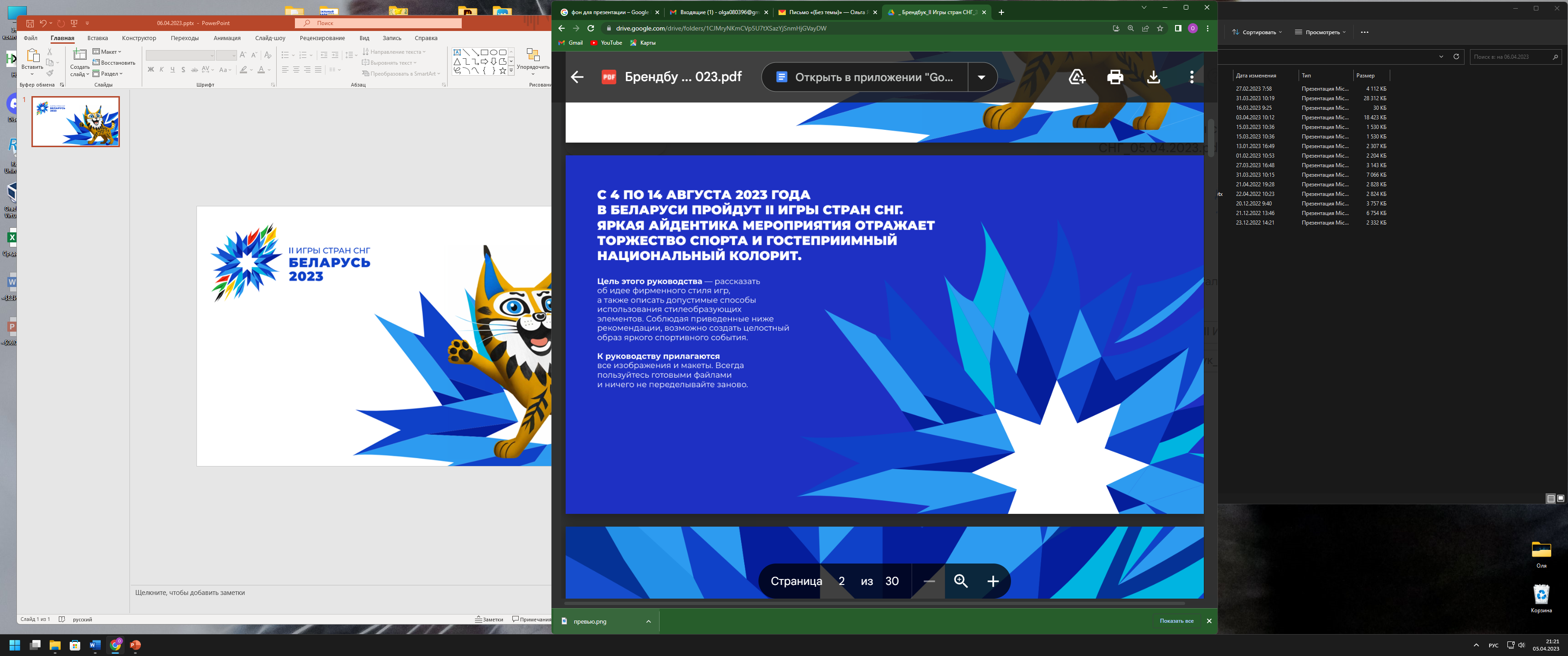 НА ТЕРРИТОРИИ РЕСПУБЛИКИ БЕЛАРУСЬ СОСТОЯЛСЯ РЯД КРУПНЕЙШИХ СПОРТИВНЫХ МЕРОПРИЯТИЙ
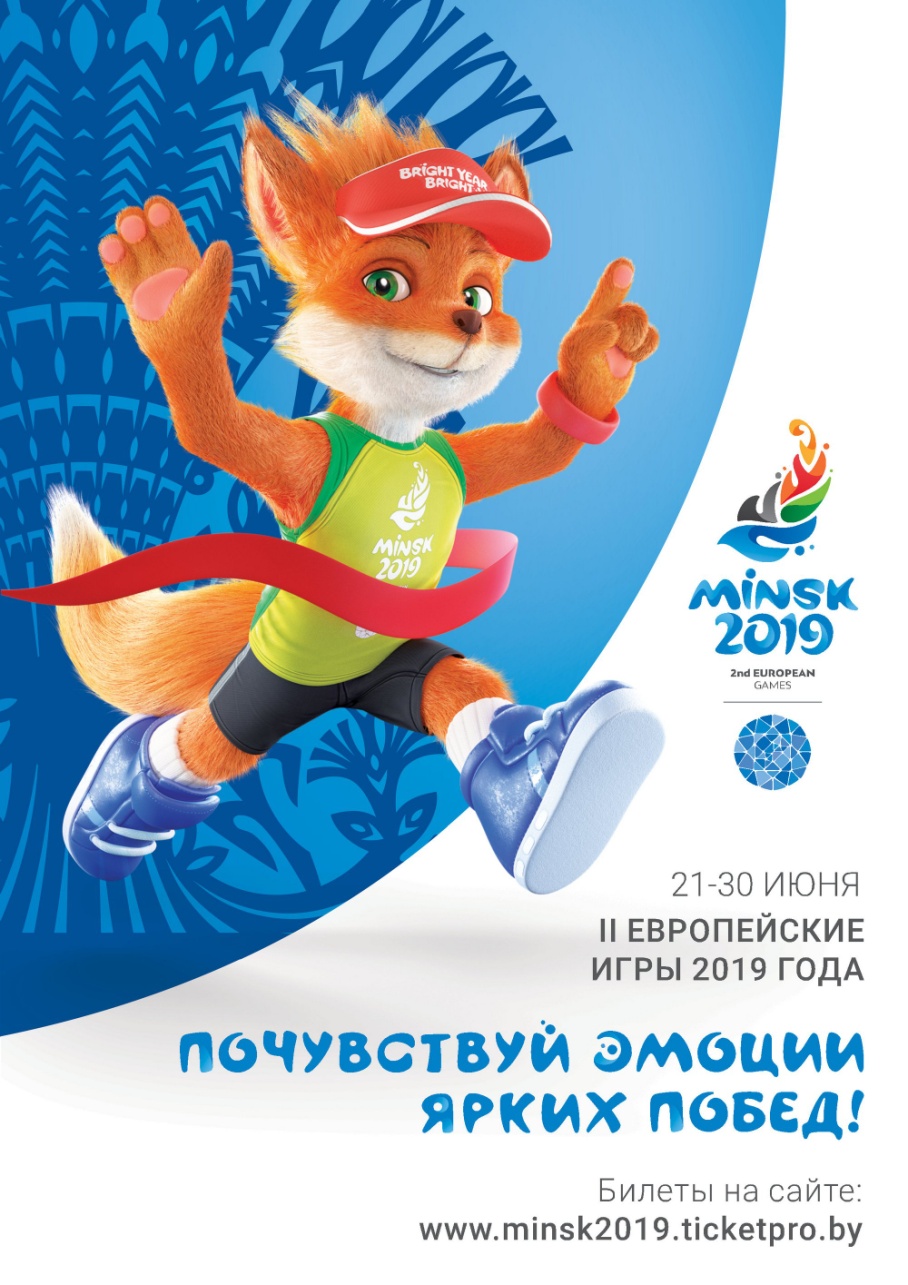 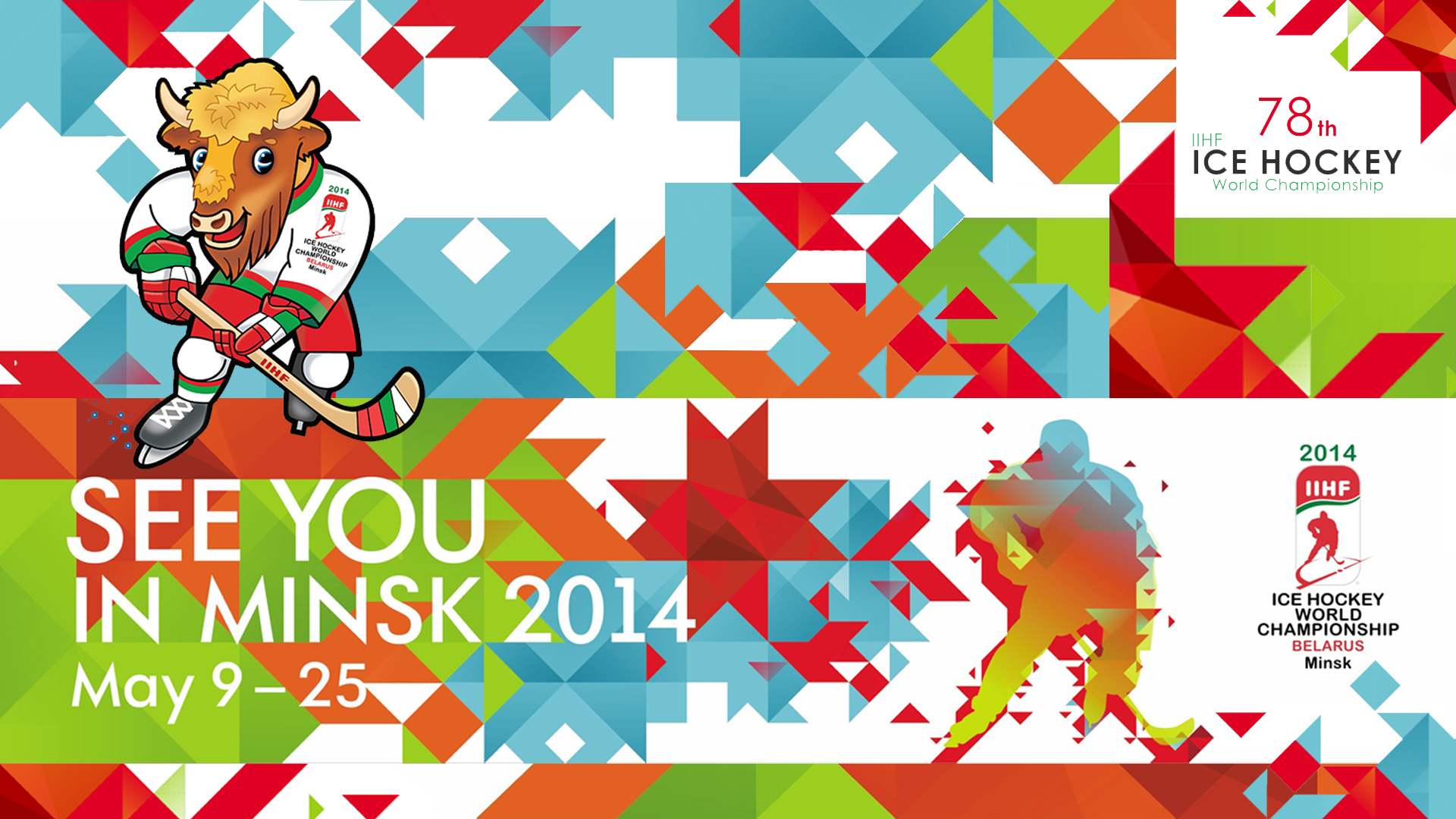 II Европейские Игры 2019 года
Чемпионат мира по хоккею 2014 года
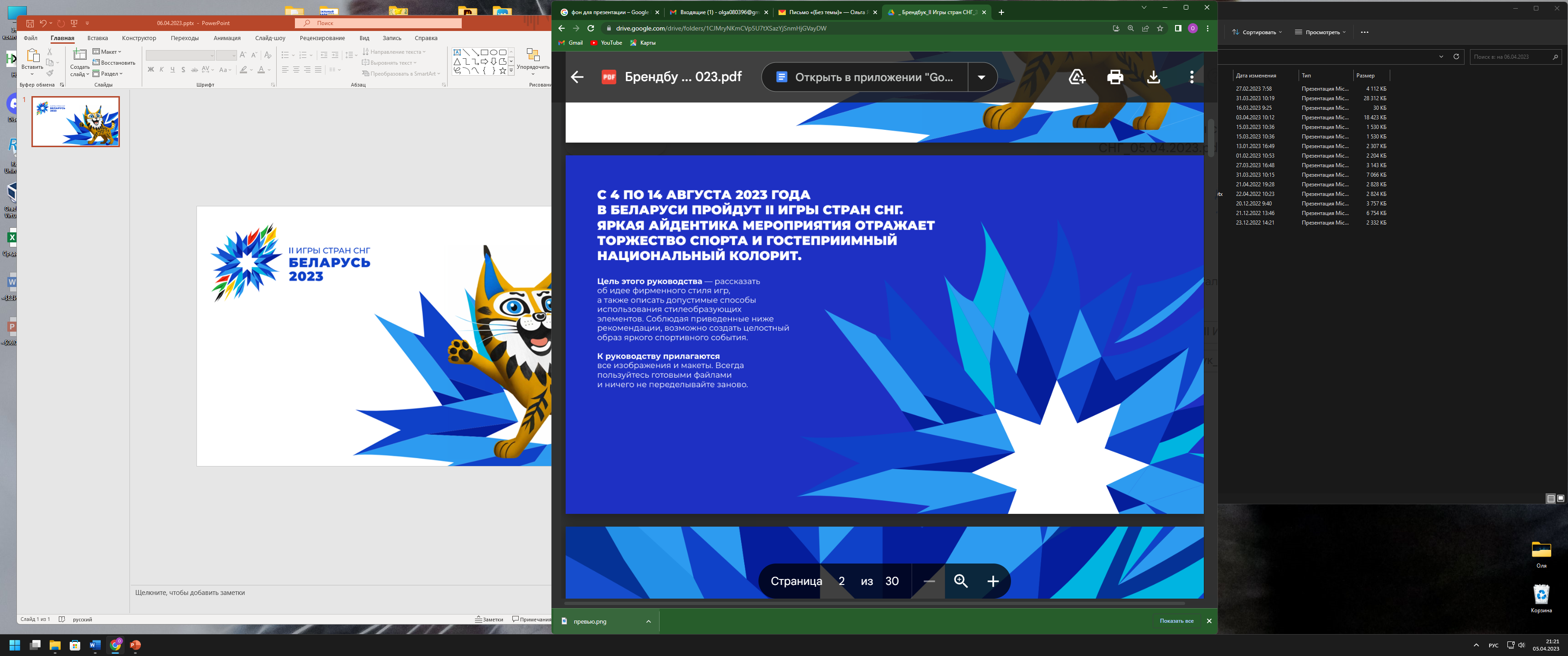 II Игры стран СНГ 2023 года в Республике Беларусь пройдутс 4 по 14 августа 2023 г. Открытие Игр состоится 5 августа 2023 г., закрытие – 13 августа 2023 г. на базе многопрофильного культурно-спортивного комплекса «Минск-арена» в г.Минске
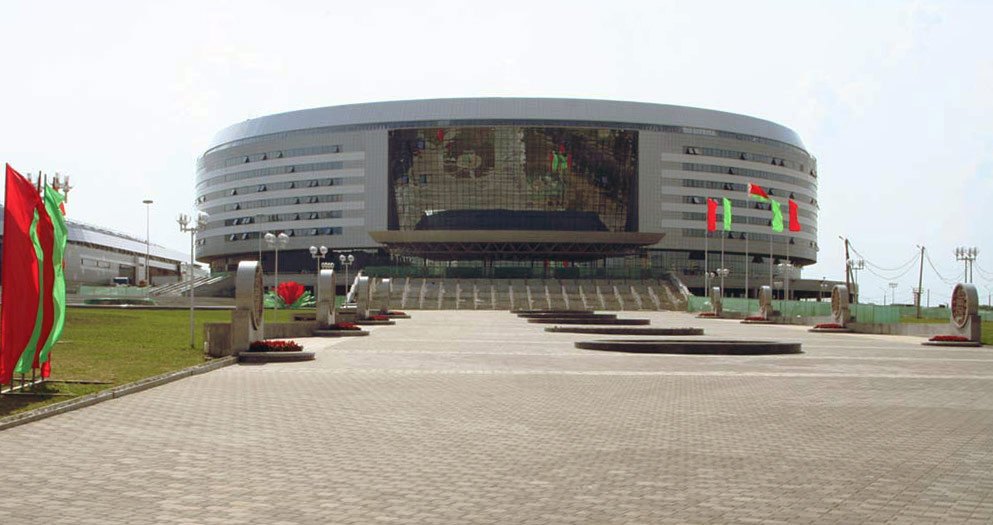 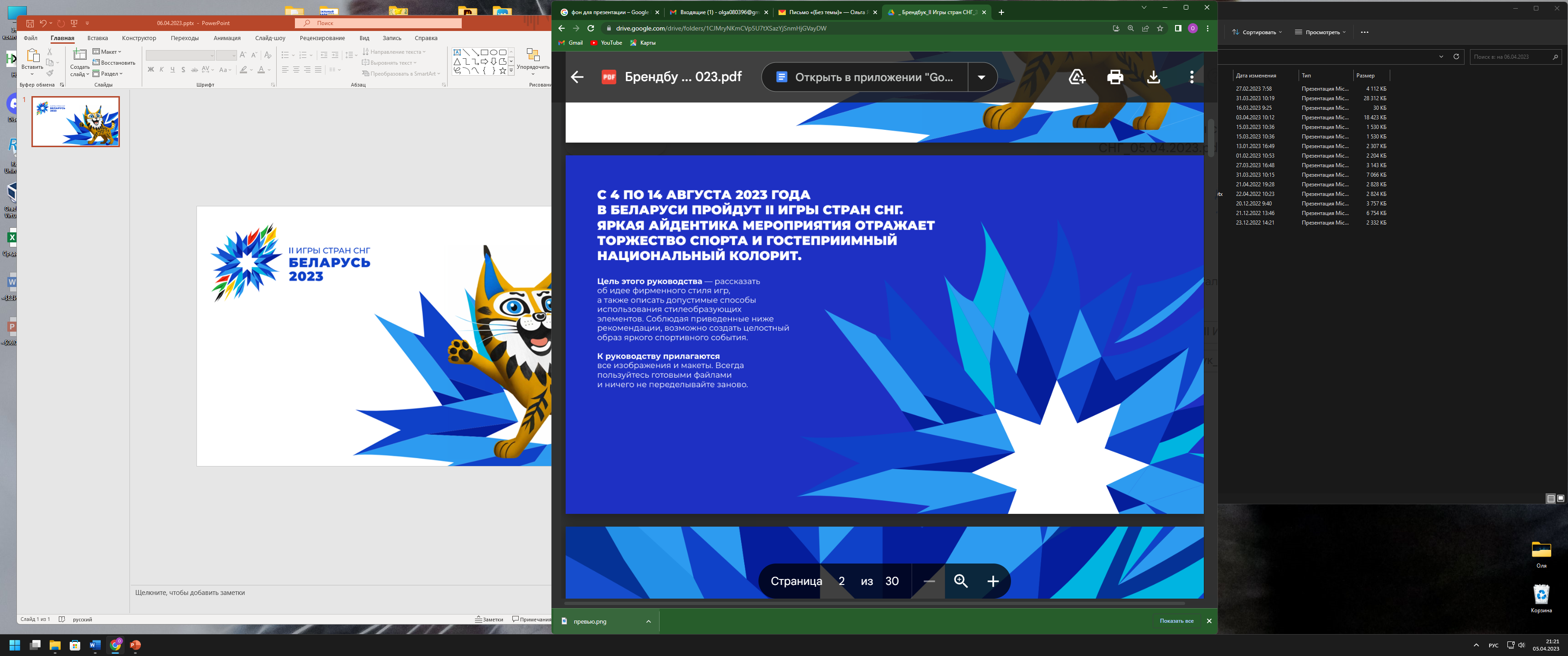 СПОРТИВНАЯ ПРОГРАММА
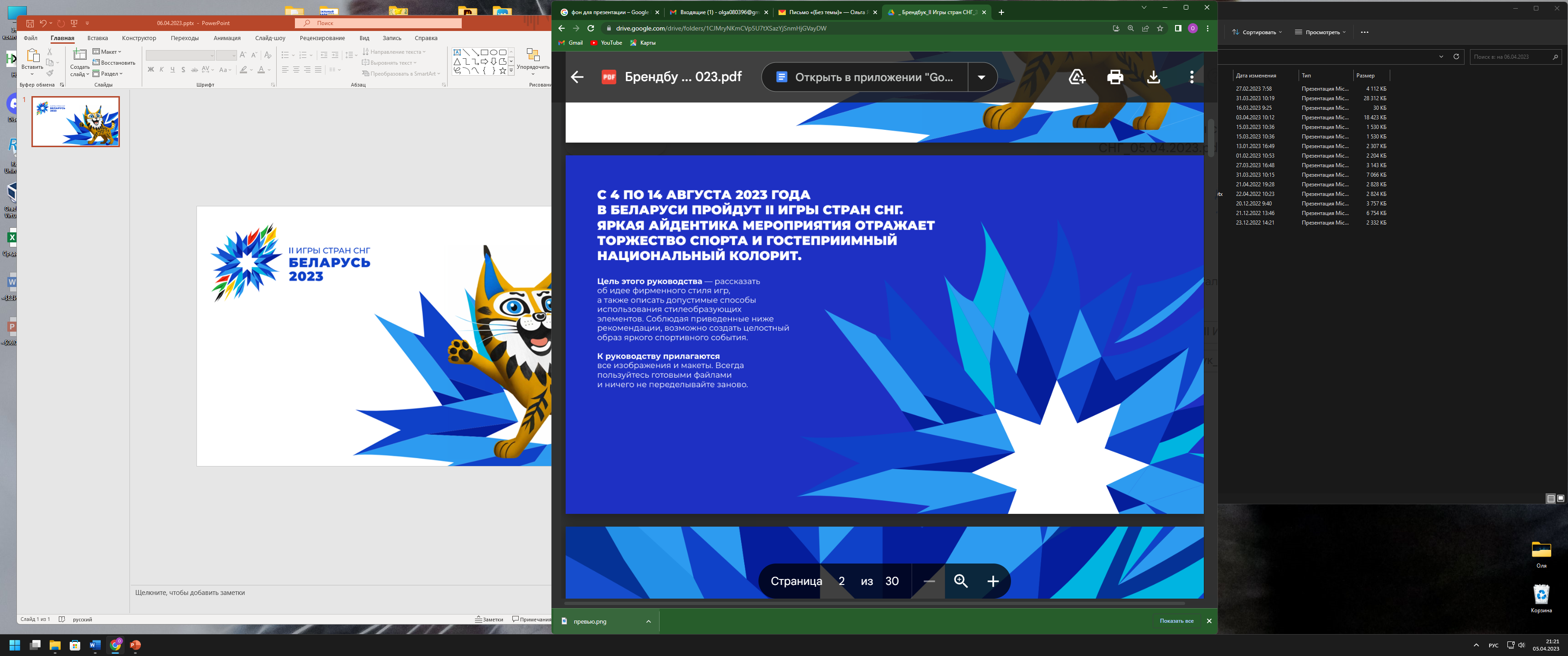 СПОРТИВНАЯ ПРОГРАММА
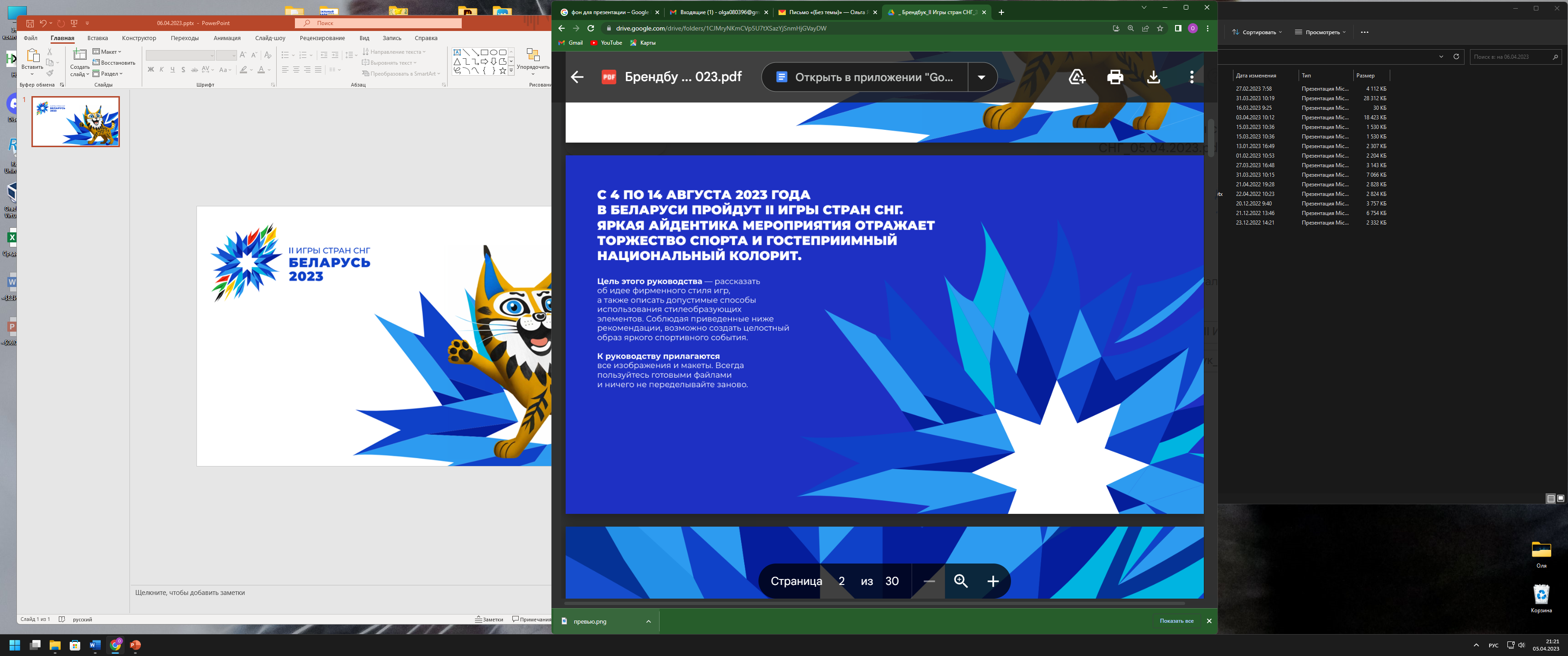 СПОРТИВНАЯ ПРОГРАММА
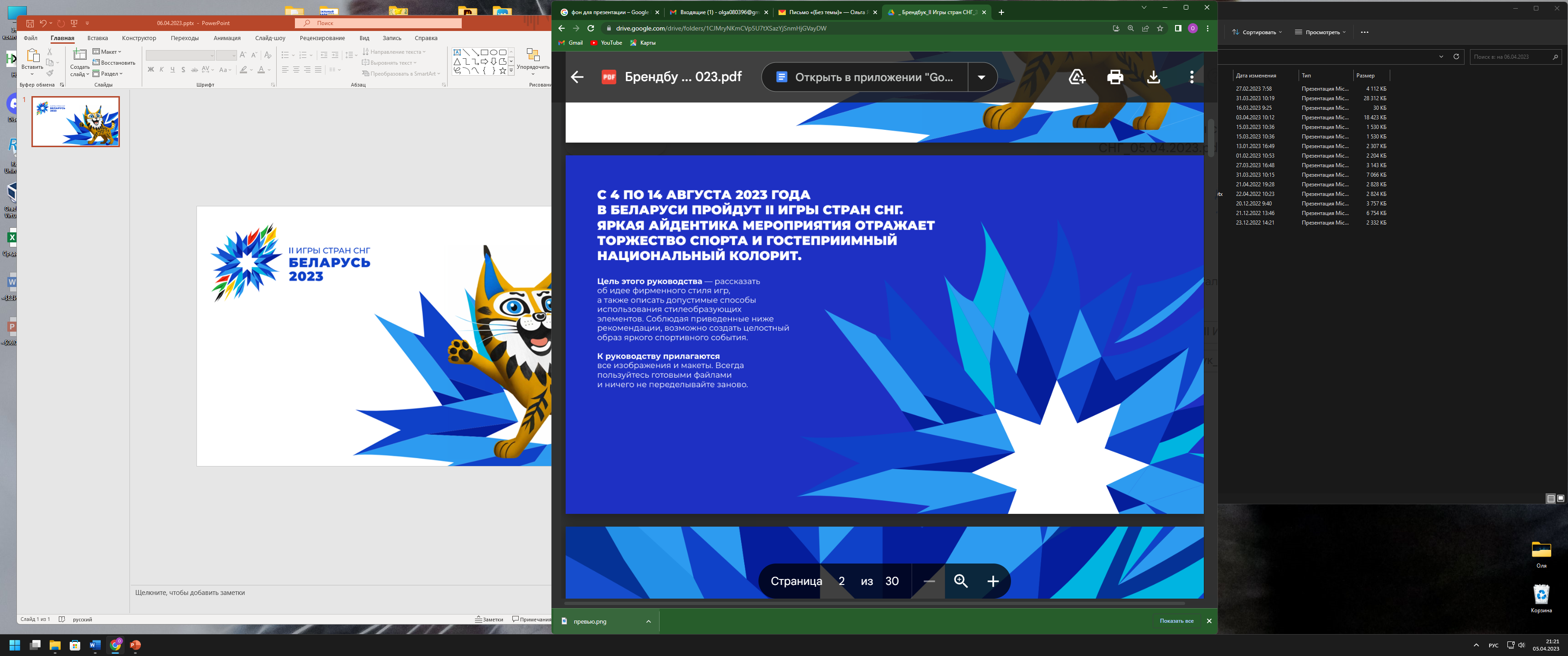 СПОРТИВНАЯ ПРОГРАММА
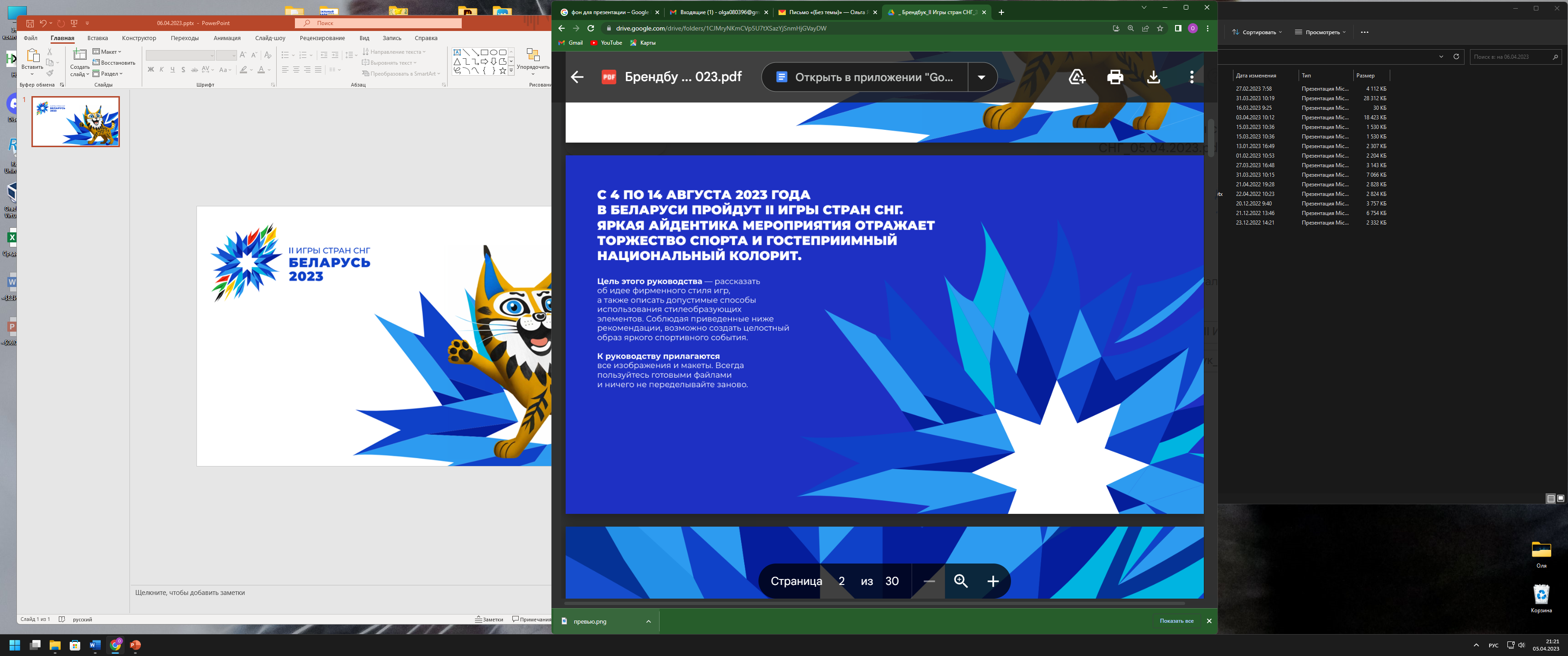 СРОКИ ПРОВЕДЕНИЯ И ВОЗРАСТ УЧАСТНИКОВ СПОРТИВНЫХ СОРЕВНОВАНИЙ ПО ВИДАМ СПОРТА
БАСКЕТБОЛ 3Х3
ГРЕКО-РИМСКАЯ БОРЬБА
4-6 августа 2023 г.
11-14 августа 2023 г.
молодежь 2000-2004 гг.р.
молодежь 2003 г.р. и моложе
ВОЛЕЙБОЛ
БОКС
7-14 августа 2023 г.
4-13 августа 2023 г.
юниоры 2003 г.р. и моложе;
девушки 2008 г.р. и моложе
молодежь 2005-2006 гг. р.
БОРЬБА ЖЕНСКАЯ
ГАНДБОЛ
12-14 августа 2023 г.
4-10 августа 2023 г.
молодежь 2000-2004 гг.р. и моложе
юноши, девушки 2004 г.р. и моложе
ГИМНАСТИКА ХУДОЖЕСТВЕННАЯ
ВОЛЬНАЯ БОРЬБА
2-7 августа 2023 г.
8-10 августа 2023 г.
сениорки 2007 г.р. и старше;юниорки 2008-2010 гг.р.
молодежь 2000-2004 гг.р. и моложе
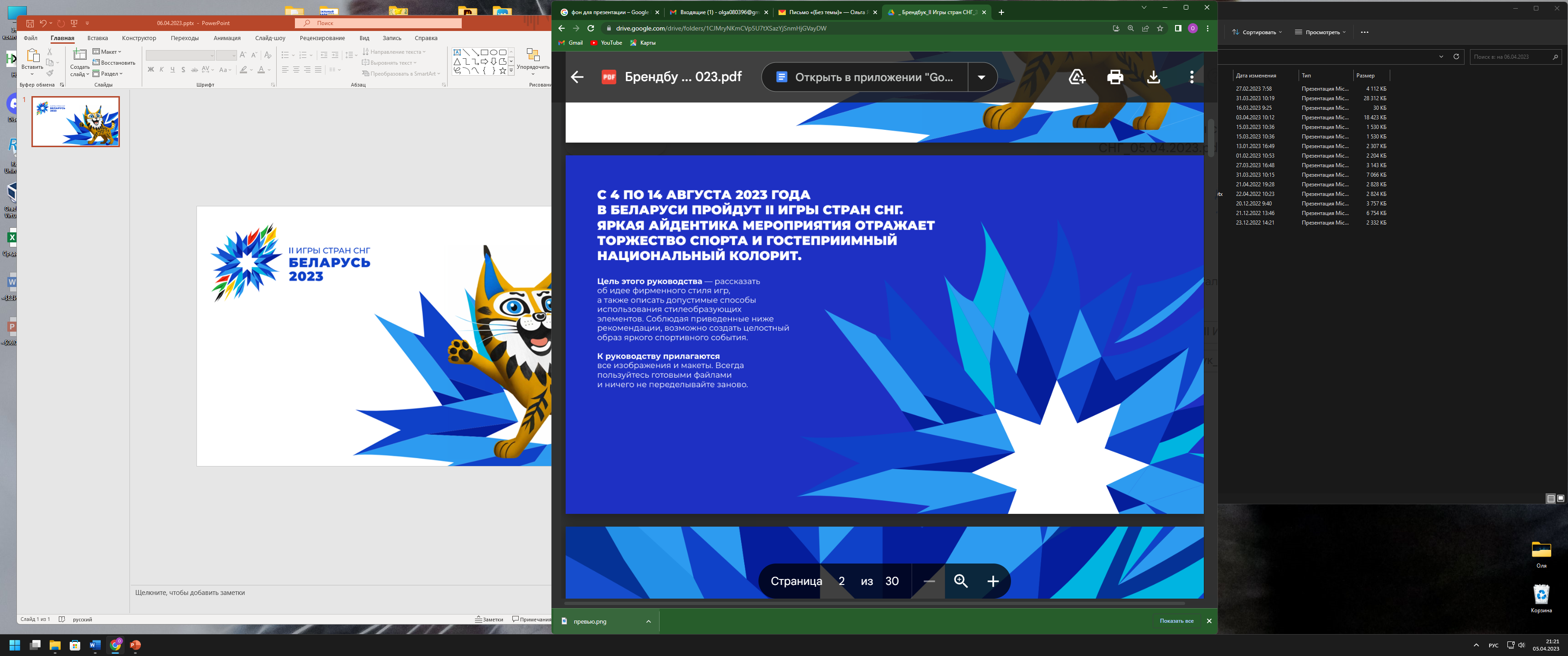 СРОКИ ПРОВЕДЕНИЯ И ВОЗРАСТ УЧАСТНИКОВ СПОРТИВНЫХ СОРЕВНОВАНИЙ ПО ВИДАМ СПОРТА
ДЗЮДО
ПЛАВАНИЕ
4-8 августа 2023 г.
8-14 августа 2023 г.
юниоры 2007-2008 гг.р.;юниорки 2008-2009 гг.р.
юноши и девушки 2006-2008 гг.р.
КАРАТЭ
ПЛЯЖНЫЙ ВОЛЕЙБОЛ
10-14 августа 2023 г.
4-8 августа 2023 г.
мужчины, женщины 1999-2005 гг.р.
мужчины 2000 г.р. и моложе; 
женщины 2007 г.р. и моложе
ЛЕГКАЯ АТЛЕТИКА
ПЛЯЖНЫЙ ФУТБОЛ
4-9 августа 2023 г.
4-10 августа 2023 г.
мужчины, женщины
юноши и девушки 2009 г.р. и моложе
САМБО
МИНИ-ФУТБОЛ
4-10 августа 2023 г.
5-14 августа 2023 г.
мужчины, женщины 2005 г.р.и старше
юноши 2004-2006 гг.р.
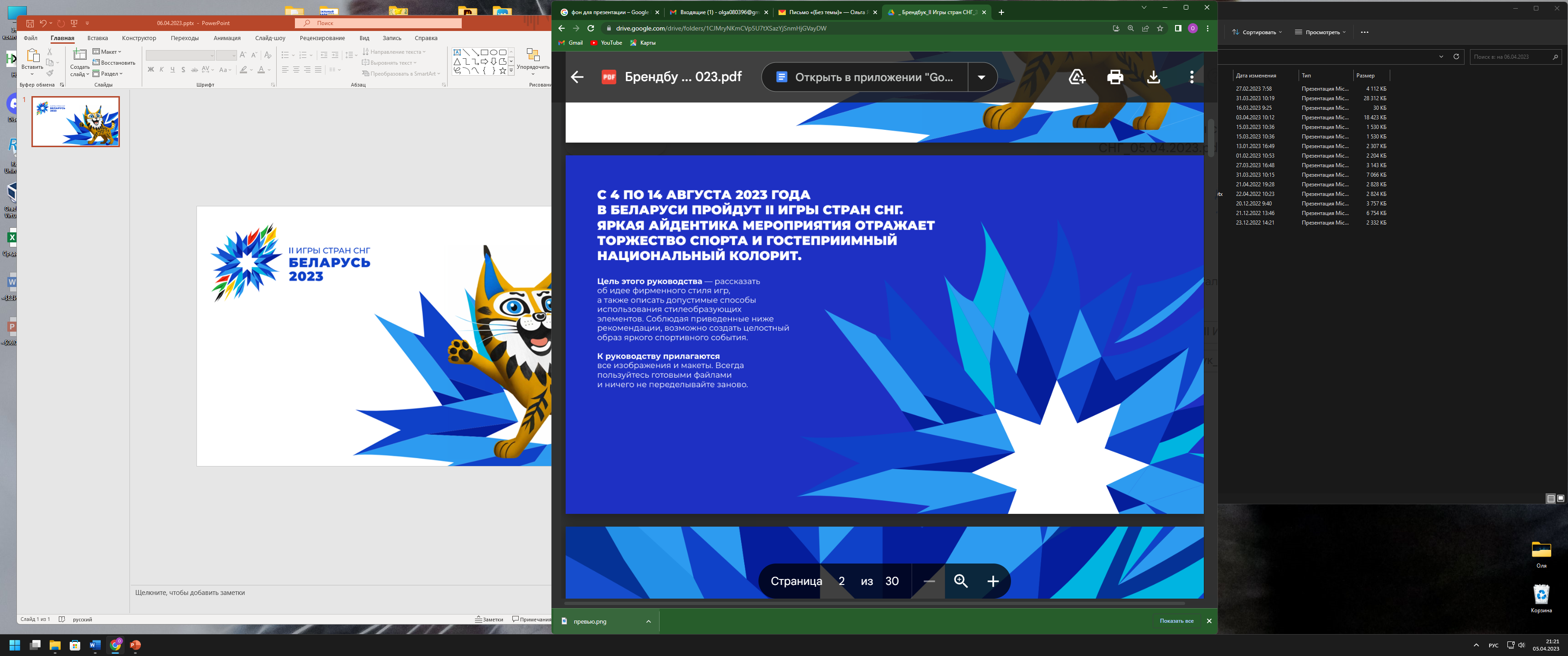 СРОКИ ПРОВЕДЕНИЯ И ВОЗРАСТ УЧАСТНИКОВ СПОРТИВНЫХ СОРЕВНОВАНИЙ ПО ВИДАМ СПОРТА
ТАИЛАНДСКИЙ БОКС
СОВРЕМЕННОЕ ПЯТИБОРЬЕ
9-14 августа 2023 г.
8-14 августа 2023 г.
молодежь (муж.) 1999-2006 гг.р.,
юниорки 2003-2006 гг.р.
юноши, девушки 2004 г.р. и моложе
СТРЕЛЬБА ИЗ ЛУКА
ТЯЖЕЛАЯ АТЛЕТИКА
4-10 августа 2023 г.
4-10 августа 2023 г.
мужчины, женщины 2008 г.р.и старше
мужчины, женщины 1998 г.р.и моложе
ХОККЕЙ НА ТРАВЕ 5Х5
СТРЕЛЬБА ПУЛЕВАЯ
10-14 августа 2023 г.
4-11 августа 2023 г.
юниоры и юниорки 2002 г.р.и моложе
мужчины, женщины
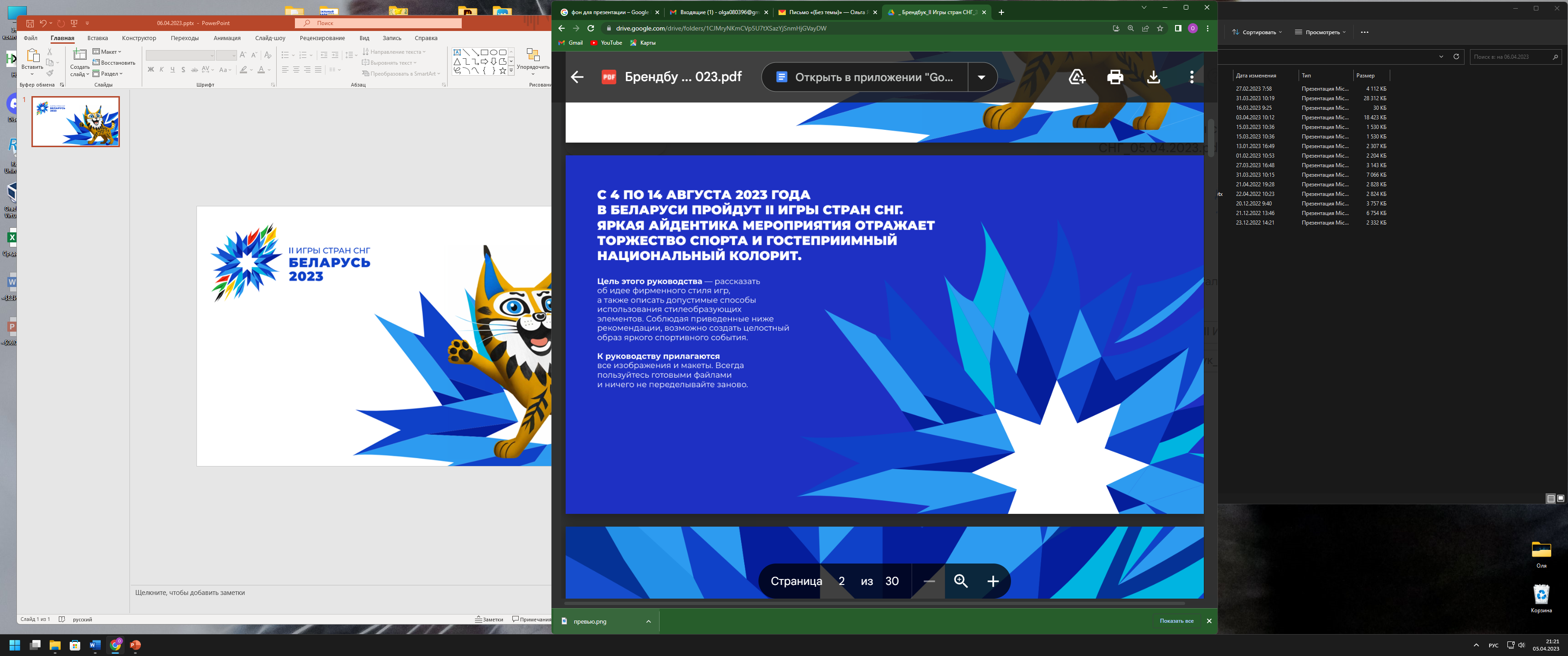 ГОРОДА  ПРОВЕДЕНИЯ СПОРТИВНЫХ  СОРЕВНОВАНИЙII  ИГР  СТРАН  СНГ  2023  ГОДА  В  РЕСПУБЛИКЕ  БЕЛАРУСЬ
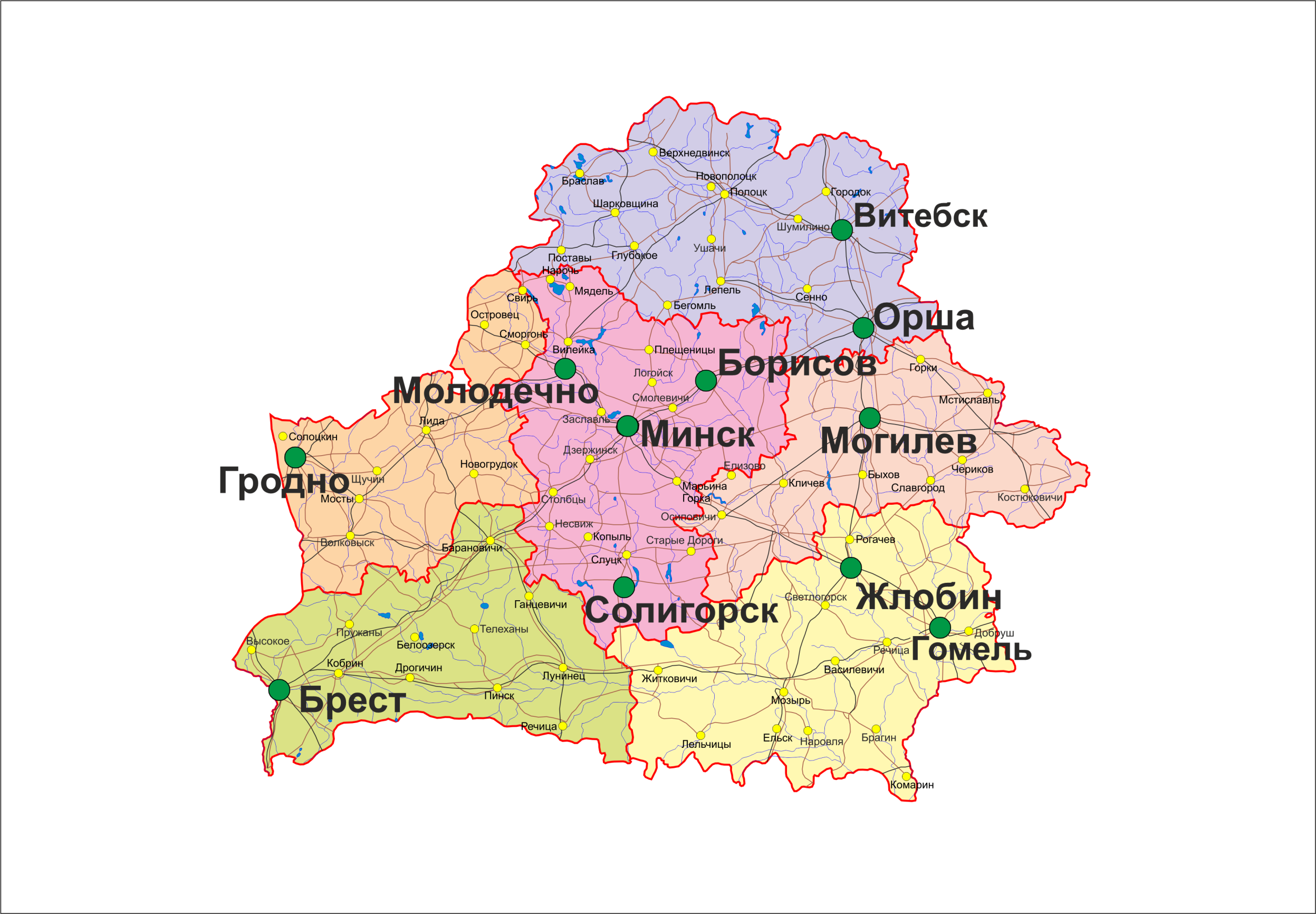 волейбол, гимнастика художественная,
легкая атлетика, современное пятиборье, пляжный футбол, баскетбол 3х3, стрельба пулевая
таиландский бокс
бокс
пляжный волейбол
мини-футбол
тяжелая атлетика, хоккей на траве
каратэ, 
стрельба из лука
борьба женская,
вольная борьба,
греко-римская борьба
самбо
дзюдо
гандбол, плавание
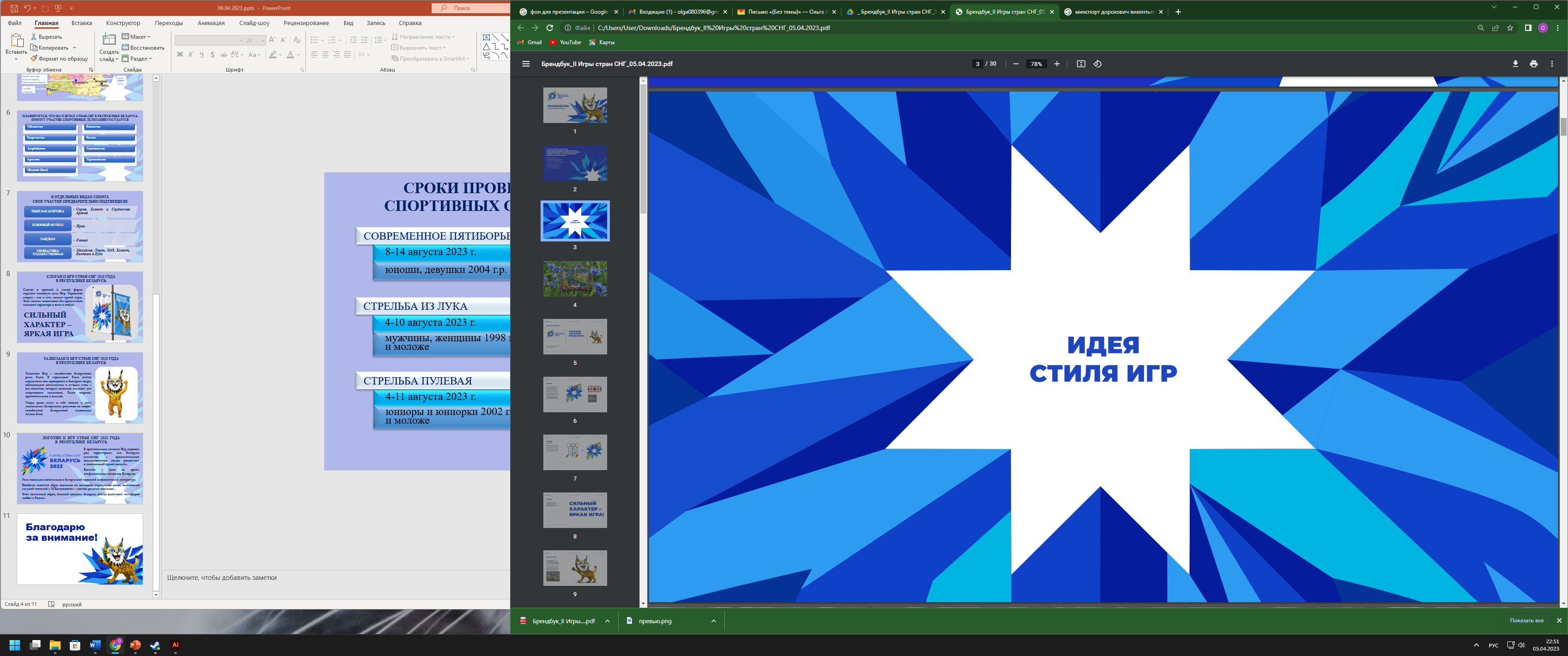 В сентябре 2022 г. в г.Ташкенте на заседании Совета по физической культуре и спорту участников  Соглашения о сотрудничествев области физической культуре и спорта государств-участников СНГ принято решениео придании Играм статуса открытыхс приглашением команд государств,не являющихся участниками СНГ
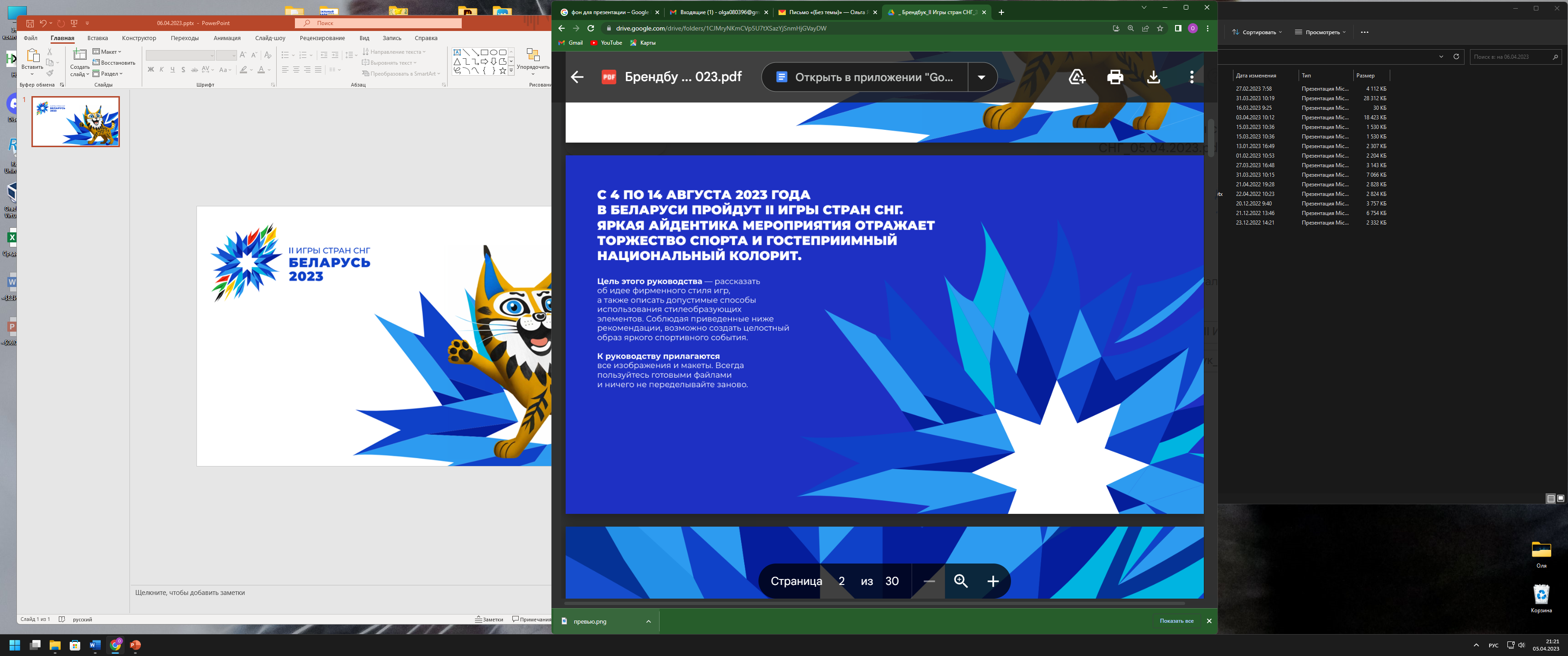 ТАЛИСМАН II ИГР СТРАН СНГ 2023 ГОДАВ РЕСПУБЛИКЕ БЕЛАРУСЬ
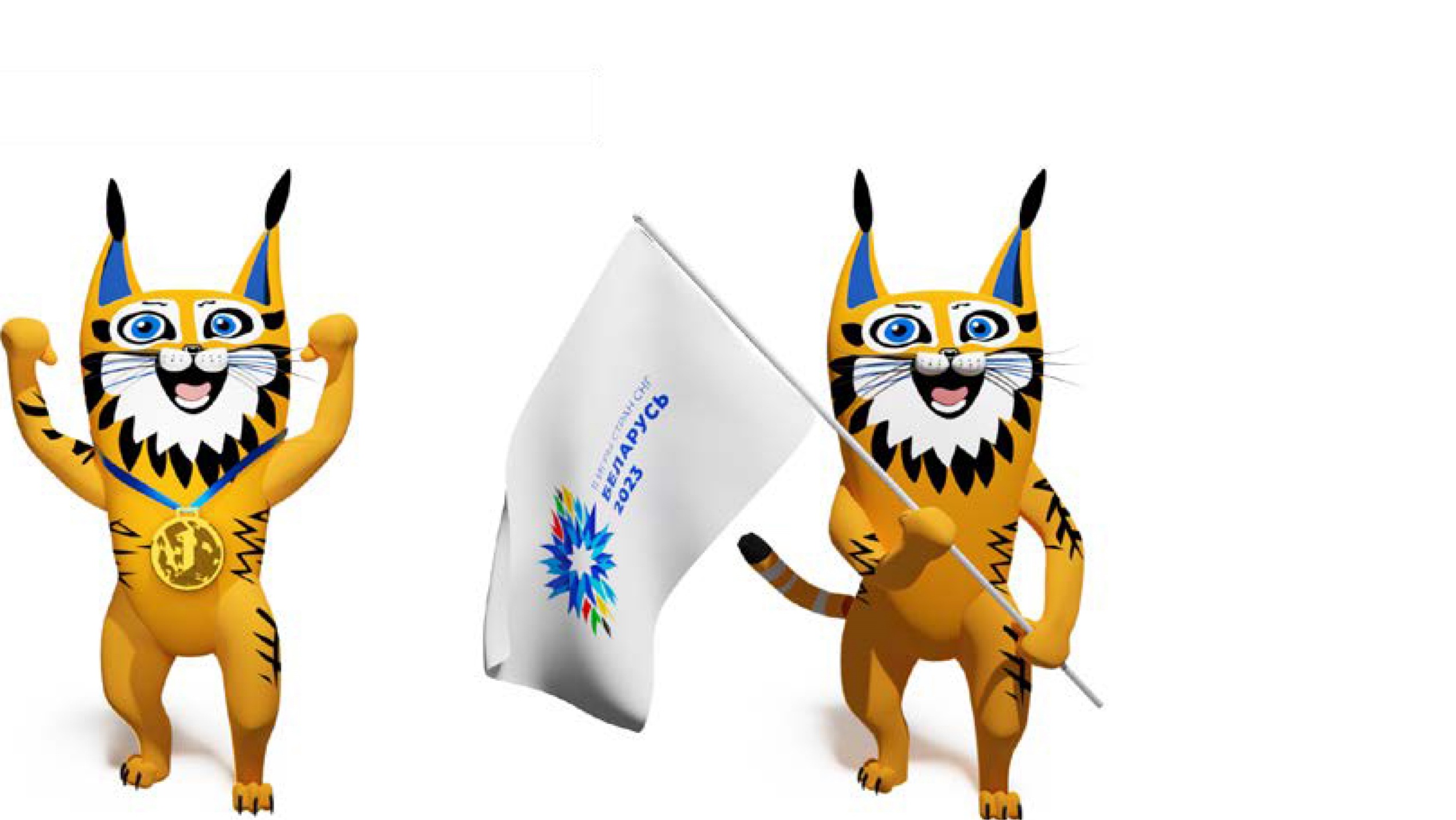 Талисман Игр – самобытная белорусская рысь Рыся. В геральдике Рысь всегда определяли как проворного и быстрого зверя, обладающего интеллектом и острым умом – все качества, которые идеально подходят для спортивного талисмана. Рыся озорная, притягательная и веселая. 

Узоры рыси несут в себе поэзию и силу уникальных белорусских рисунков на коврах самобытной белорусской художницыАлены Киш.
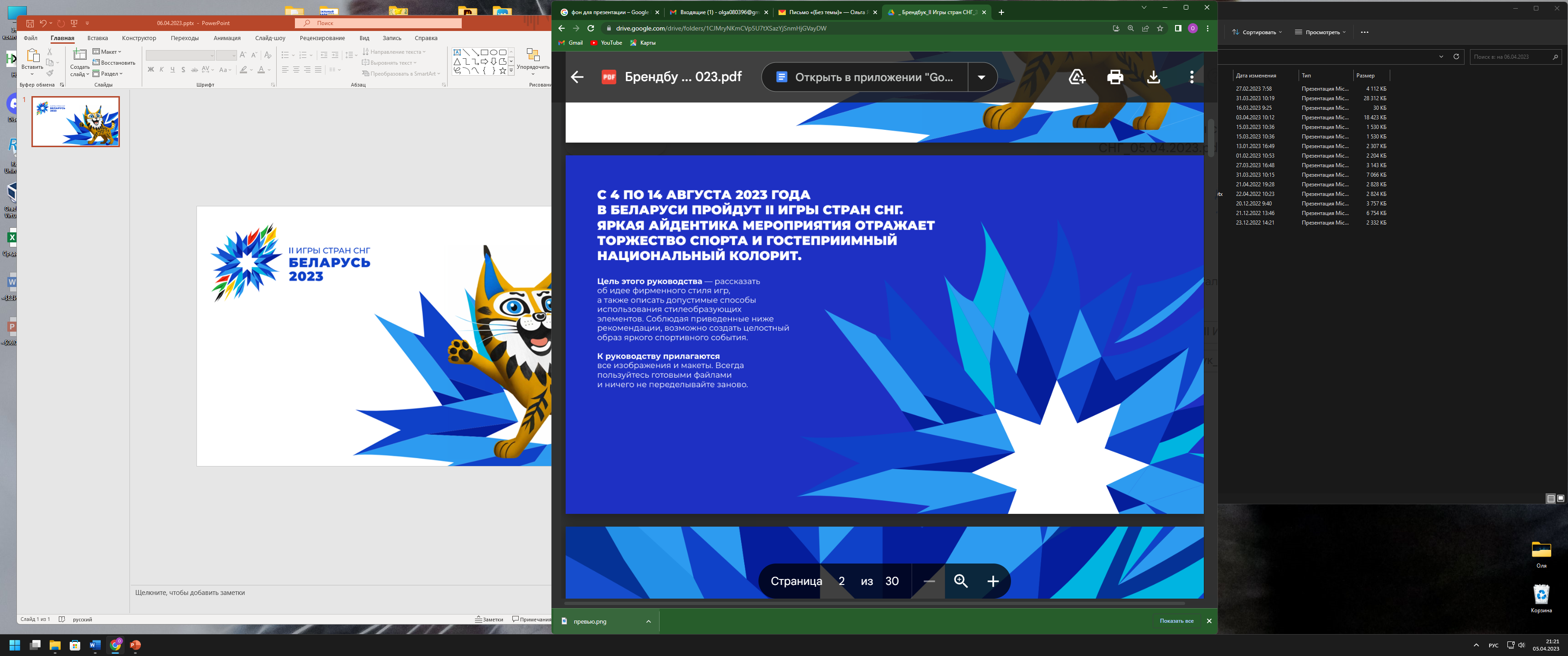 СЛОГАН II ИГР СТРАН СНГ 2023 ГОДАВ РЕСПУБЛИКЕ БЕЛАРУСЬ
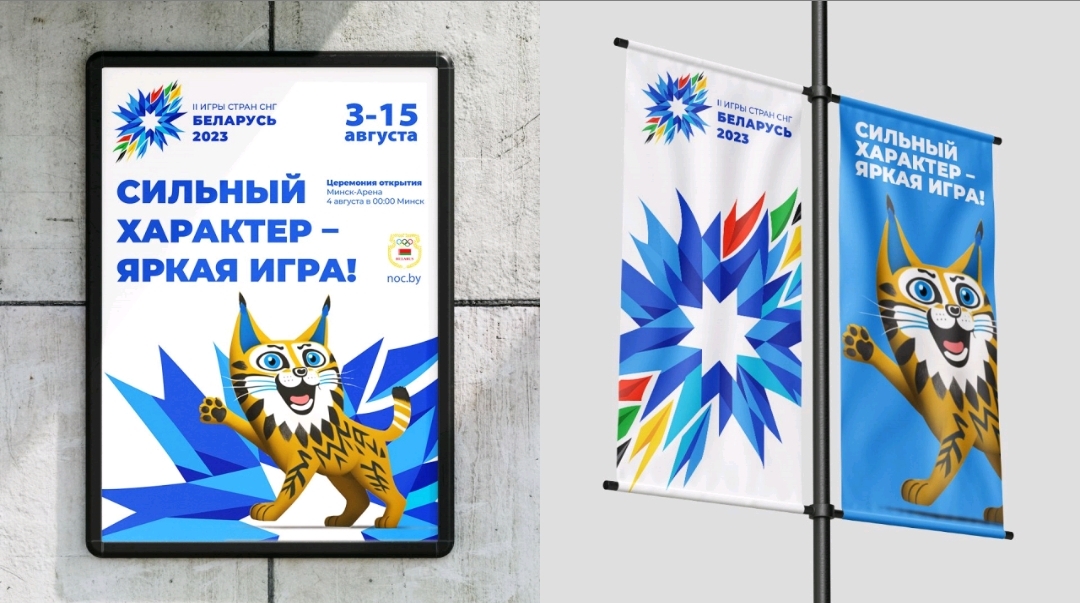 Слоган в краткой и емкой форме передает основную цель Игр. Торжество спорта – это и есть момент яркой игры. Этот момент невозможен без присутствия сильного характера и воли к победе.
СИЛЬНЫЙХАРАКТЕР –ЯРКАЯ ИГРА
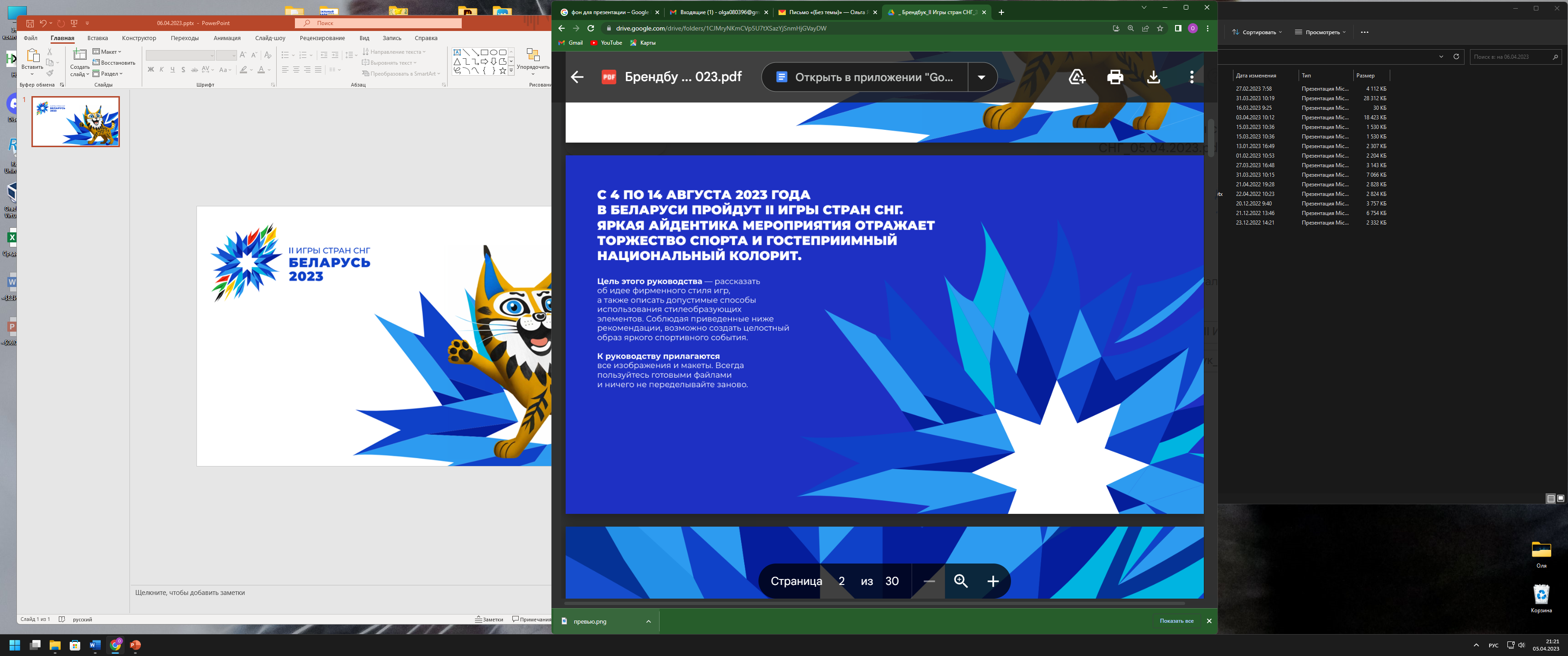 ЛОГОТИП  II  ИГР  СТРАН  СНГ  2023  ГОДАВ  РЕСПУБЛИКЕ  БЕЛАРУСЬ
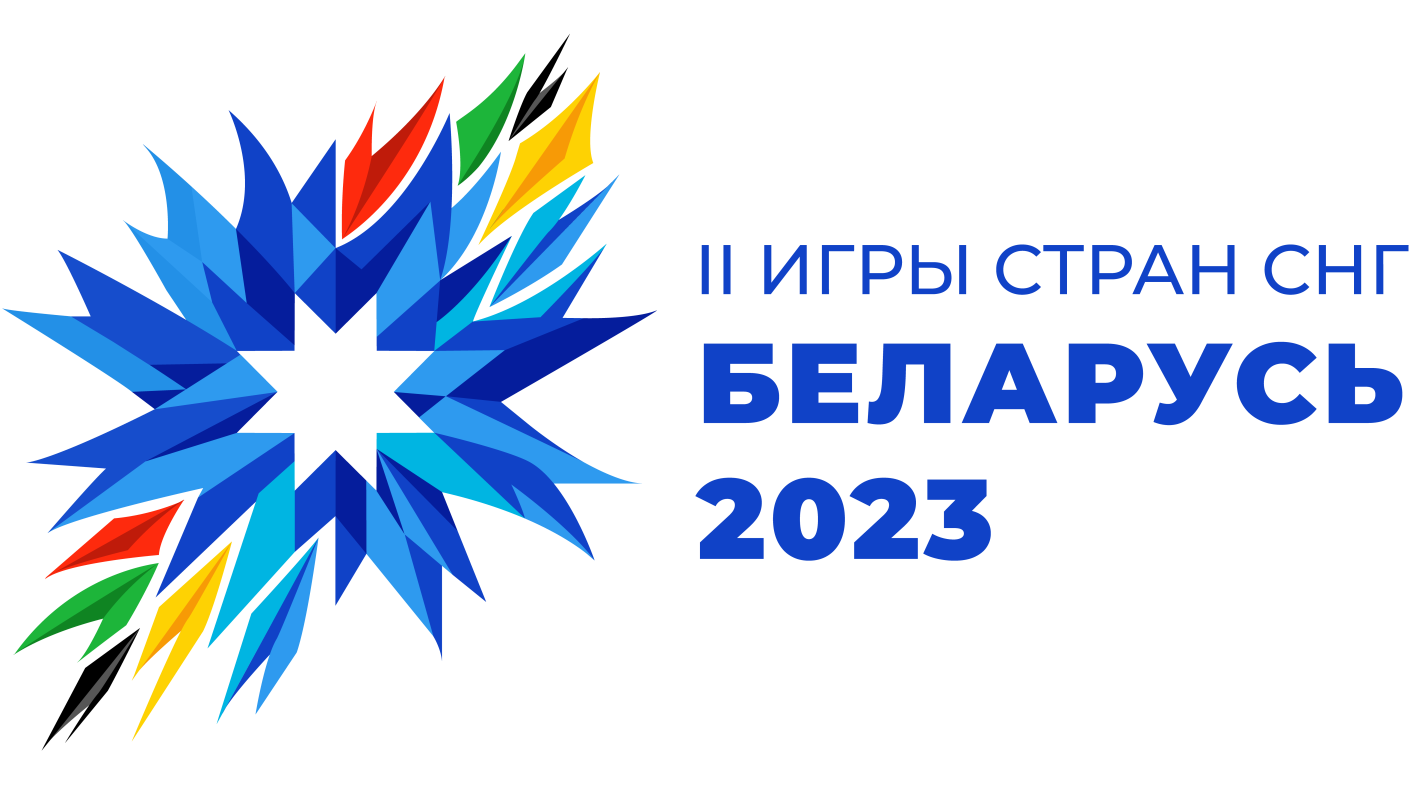 В оригинальном символе Игр отражен ряд характерных для Беларуси элементов – орнаментальная восьмиконечная звезда расцветаетв динамичный яркий василёк.

Василёк – один из ярких неофициальных символов Беларуси.
Роль василька значительна в белорусской народной мифопоэтике и литературе.

Наиболее известен образ василька на шелковом персидском поясе, вытканный слуцкой ткачихой у М.Богдановича – «цветок радзiмы васiлька».

Этот поэтичный образ, близкий каждому белорусу, всегда выступает метафорой любви к Родине.
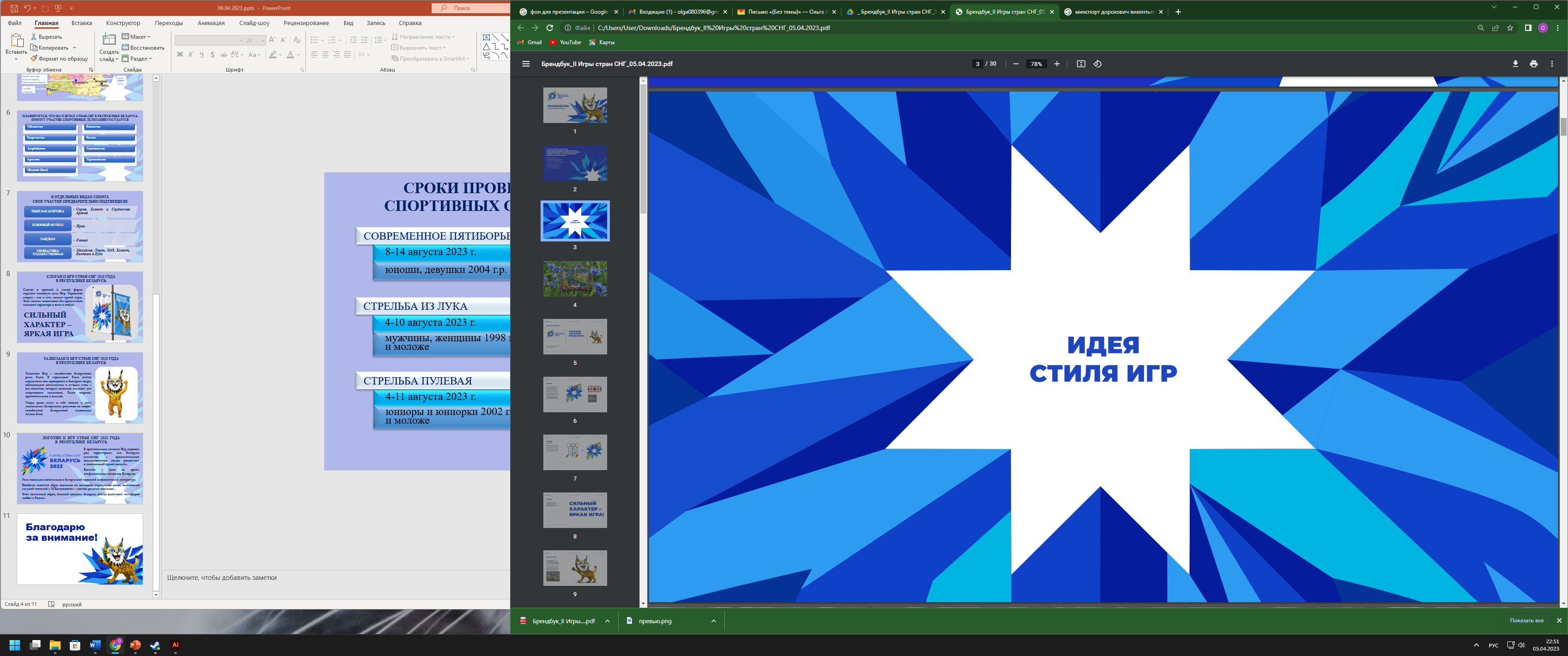 29 марта 2023 г. утвержден Регламент проведения II Игр стран СНГ 2023 года в Республике Беларусь
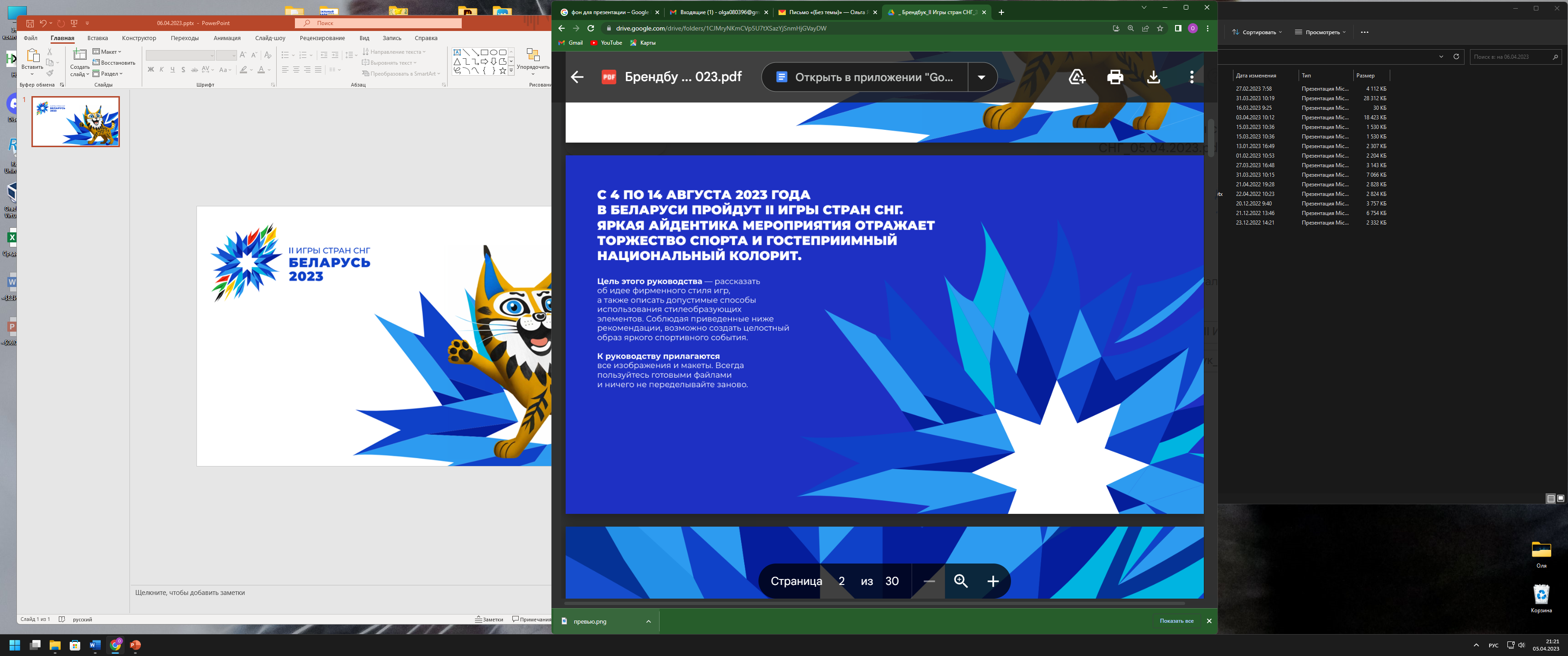 СОГЛАСНО РЕГЛАМЕНТУ ПРОВЕДЕНИЯII ИГР СТРАН СНГ 2023 ГОДА В РЕСПУБЛИКЕ БЕЛАРУСЬ
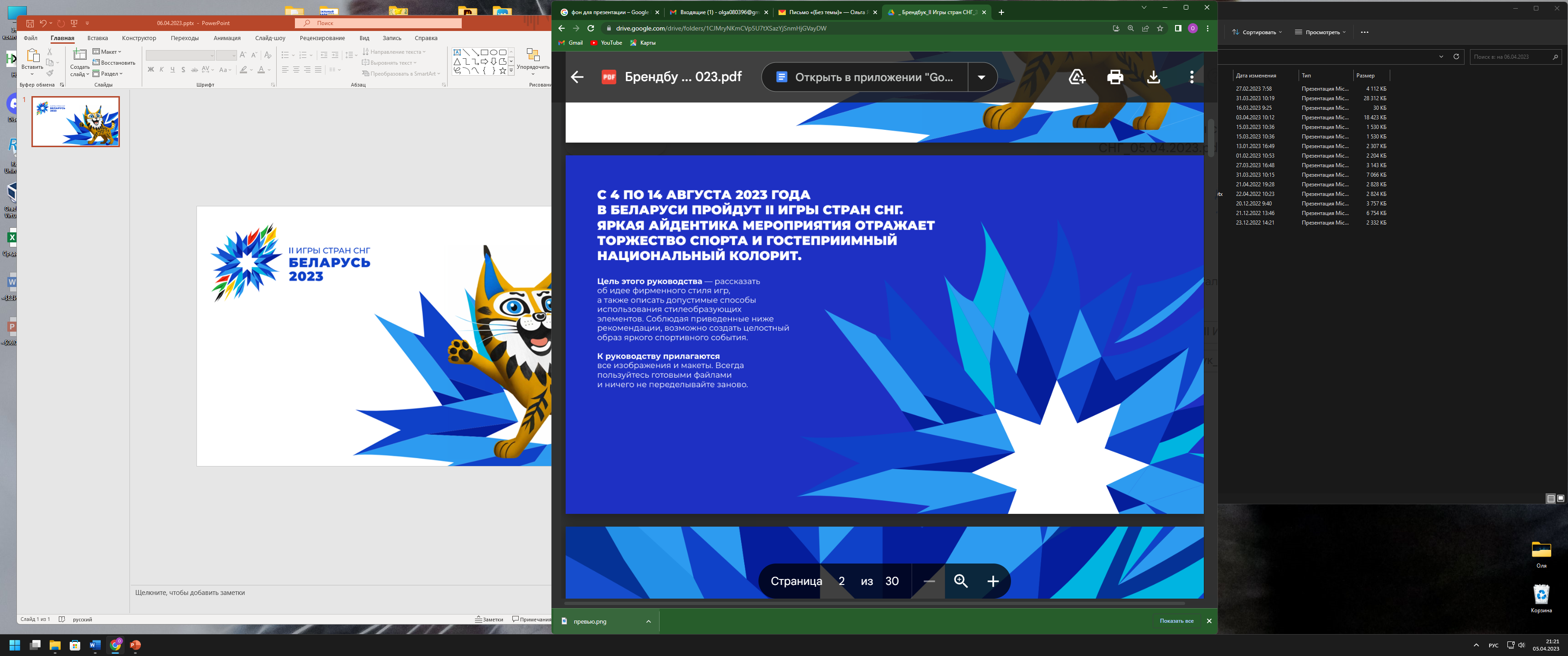 СОГЛАСНО РЕГЛАМЕНТУ ПРОВЕДЕНИЯII ИГР СТРАН СНГ 2023 ГОДА В РЕСПУБЛИКЕ БЕЛАРУСЬ
До 4 мая 2023 г. необходимо представить Организатору Игр информациюо количестве членов спортивной делегации;

До 4 июля 2023 г. – о персональном составе спортивной делегации (именная (индивидуальная) заявка) с указанием персональных данных и представлением фотографий членов спортивной делегации;

Не позднее 2 (двух) недель до начала Игр – информацию о датах приездаи отъезда членов спортивной делегации.